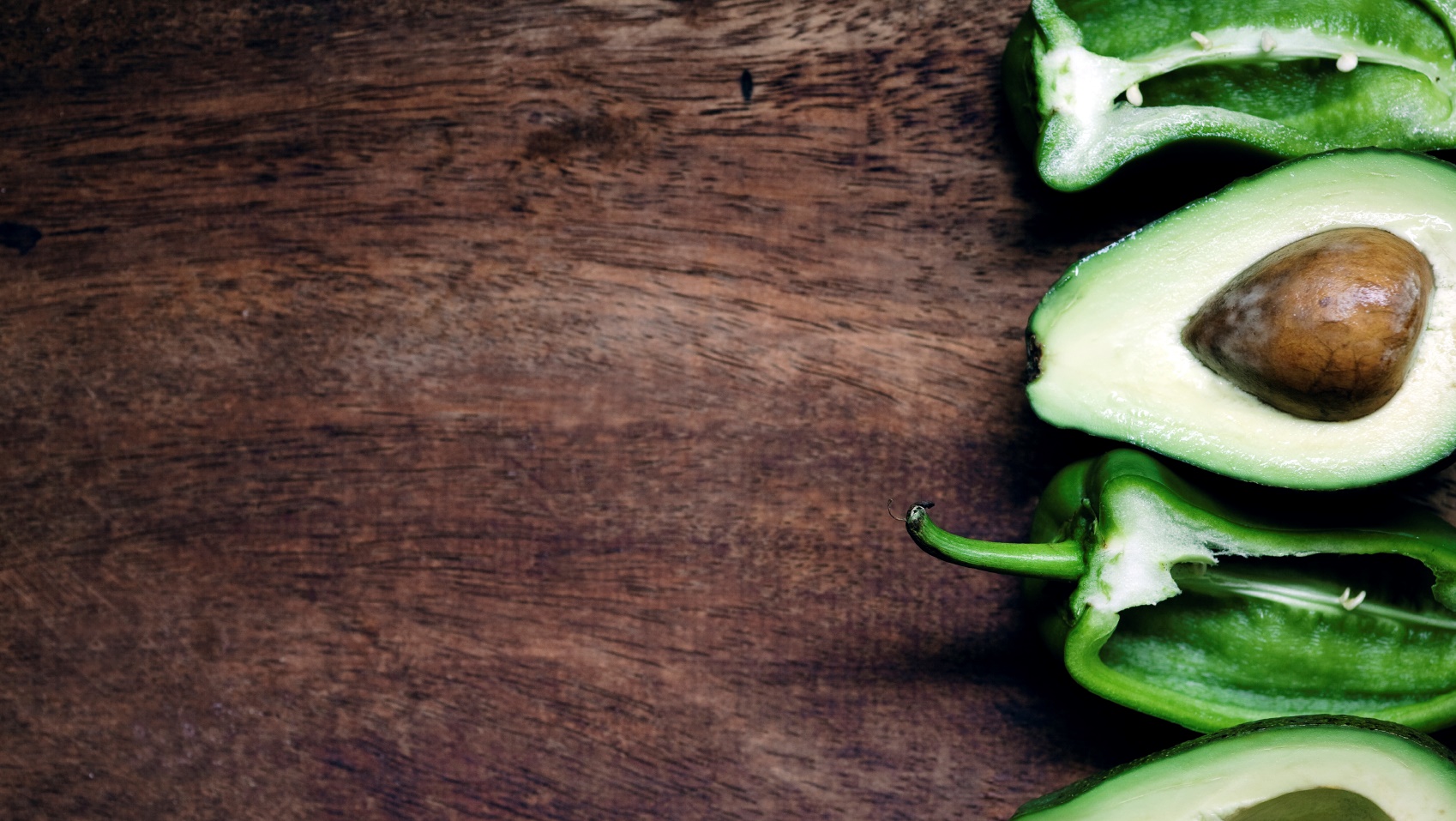 UPDATE  WHOLE  SALE AGENTS  IN  THE  POTENTIAL MATTER  IMASA // THE  CITY  OF  eTHEKWINI METROPOLITAN MUNICIPALITY
Professor Johan Lötz
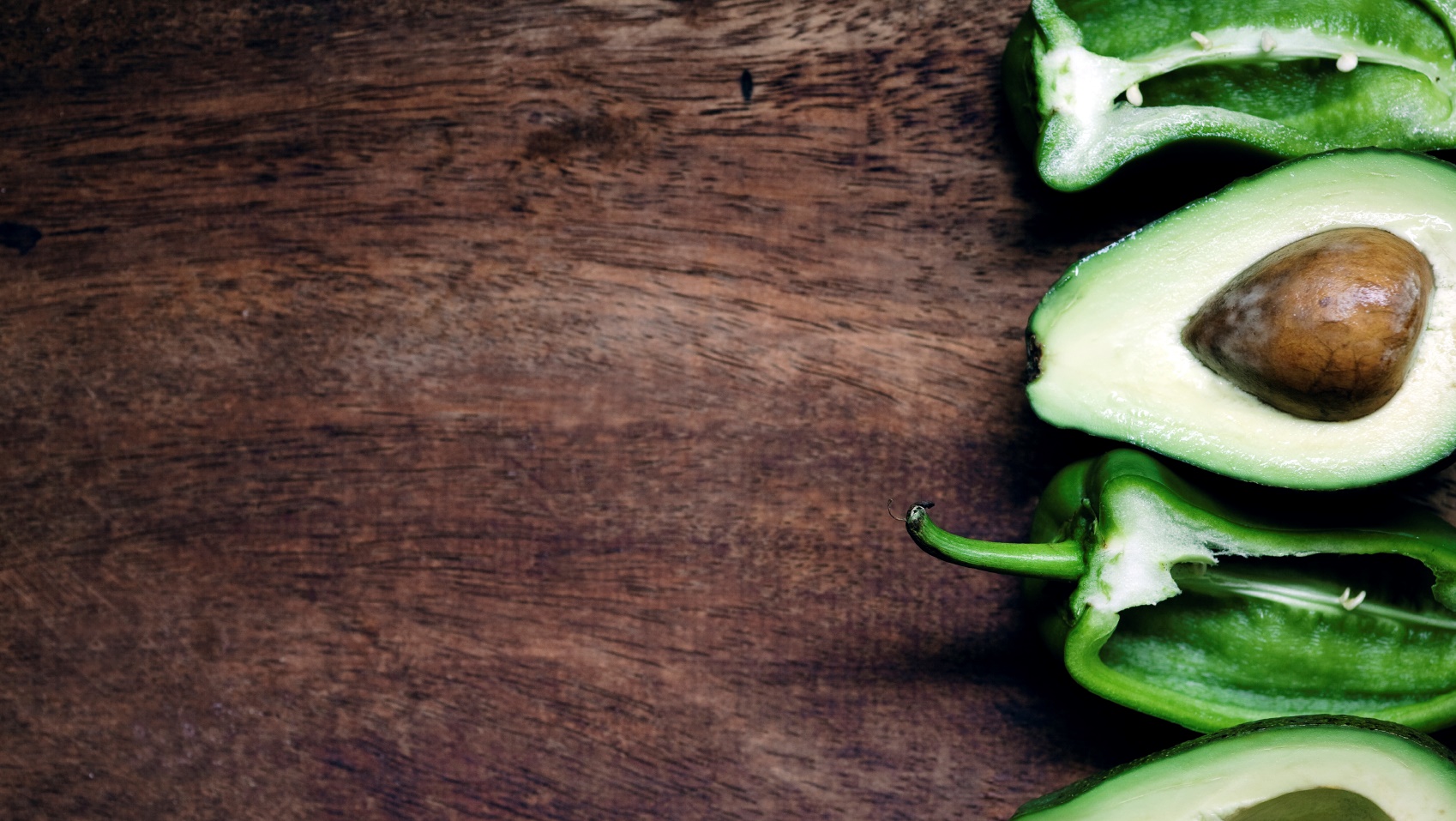 What has happened up to date?
 eThekwini Municipality is looking at allowing wholesale market agents to start trading on the market floor together with the normal fresh produce market agents
 
The Municipality has been working on amended By-Laws to make provision for the distinction between a “commission market agent” and a “wholesale market agent”
2
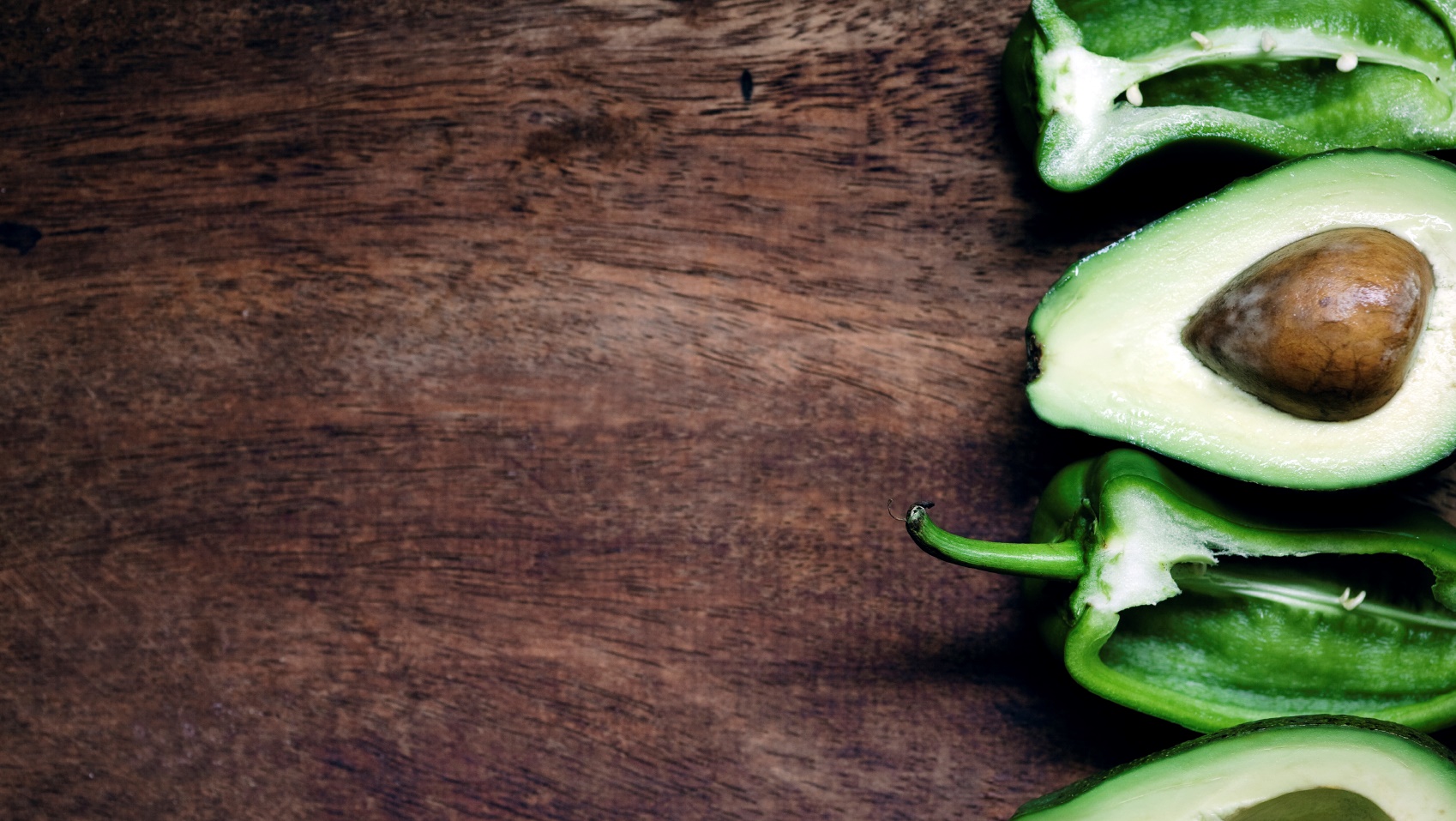 The By-Laws have not been approved by the Municipality, nor promulgated and as such is not applicable yet
 
Despite this, the Municipality send out communication in which it was confirmed that a wholesaler will commence trading on the Durban Fresh Produce Market on 1 July 2022
 
Upon receipt of this notification we addressed correspondence to them on 14 June 2022 setting out the following
3
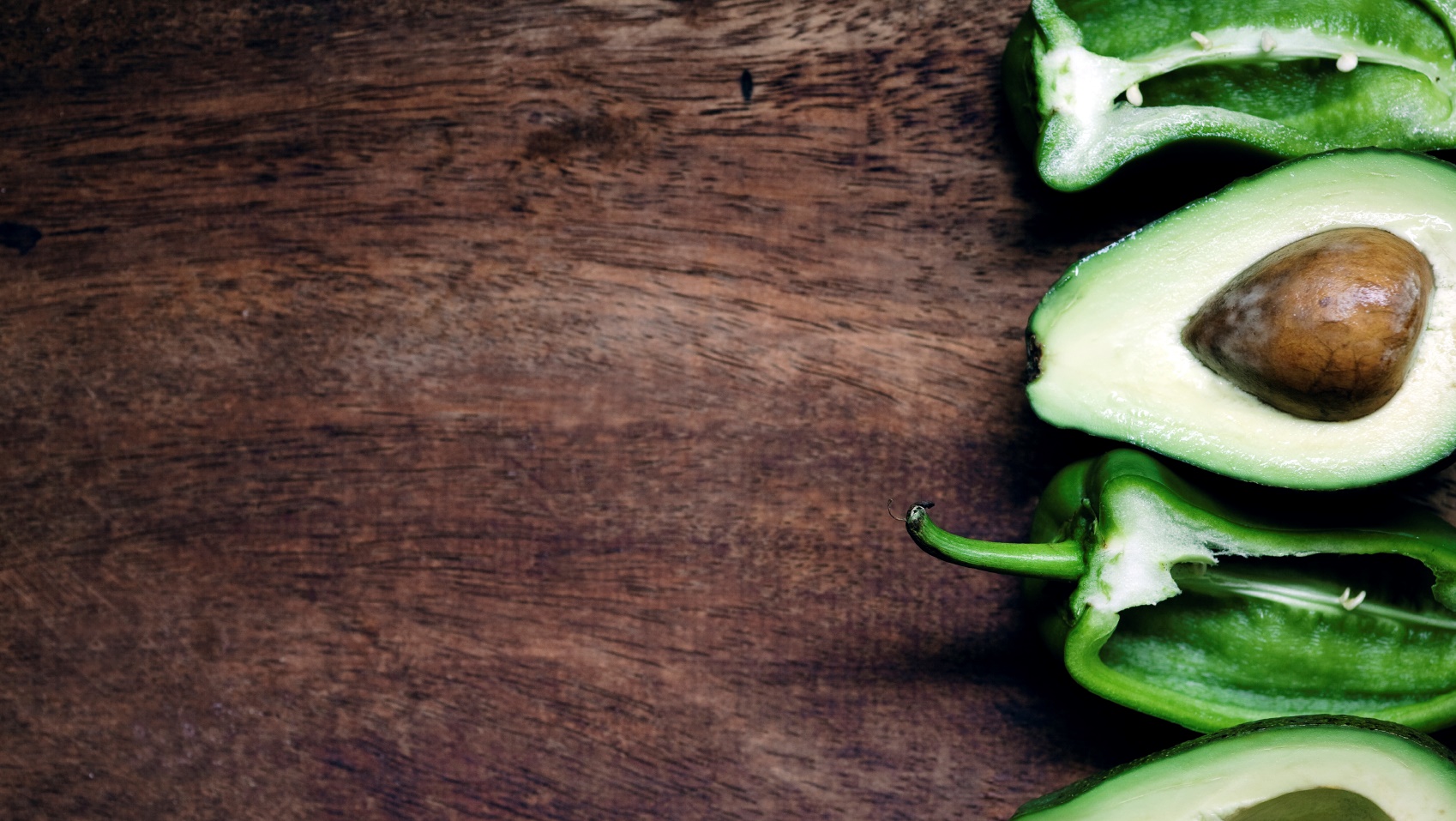 The current promulgated By-Laws in respect of the Durban National Fresh Produce Market do not make provision for a wholesaler to be included in its definition of a “market agent”
 
In addition, it currently requires a market agent to be registered with the Agricultural Produce Agents Council (APAC), be in possession of a valid fidelity fund certificate as well as a trading license from the Durban Fresh Produce Market (DFPM)
4
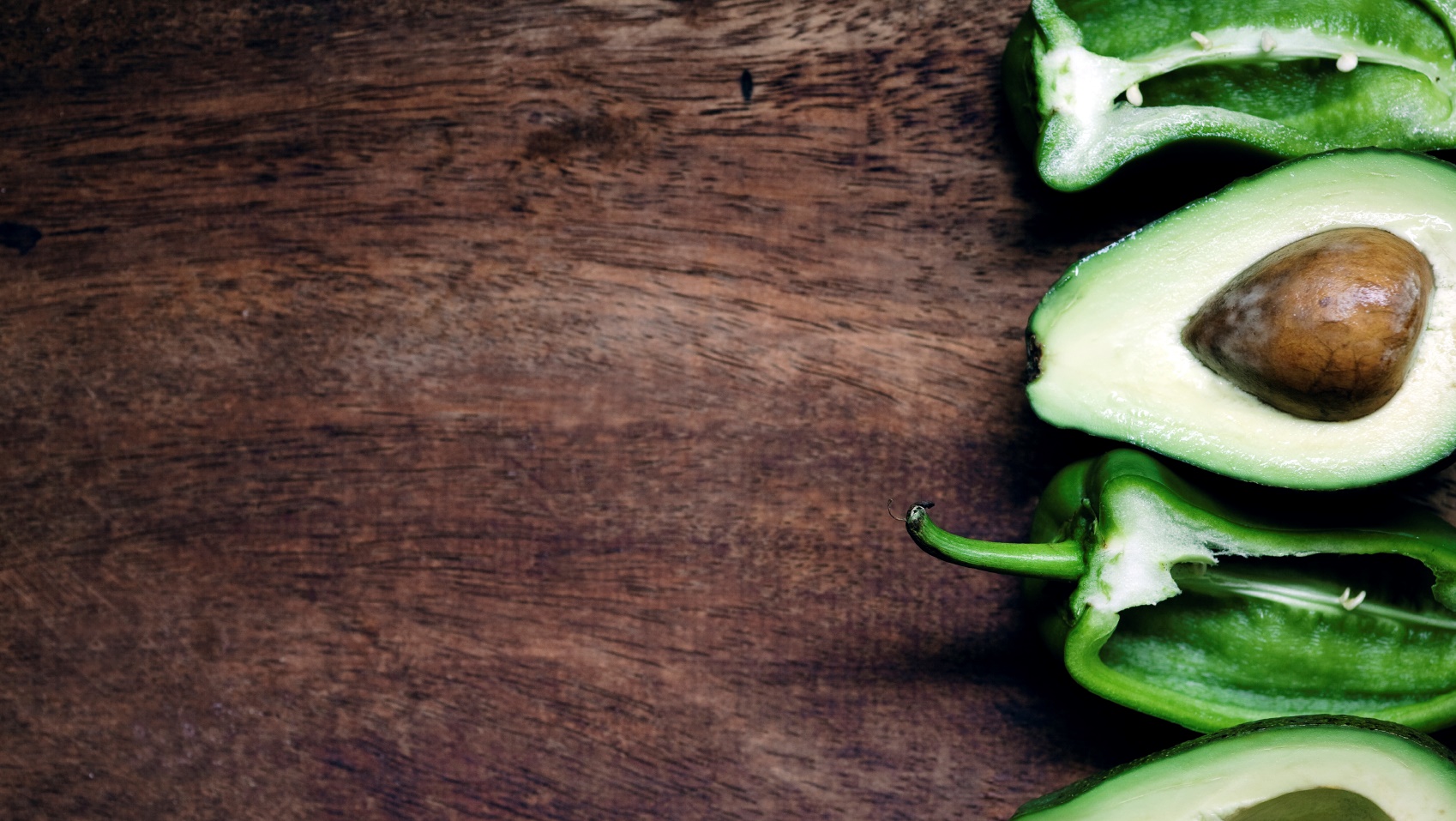 It also requires any salesman so employed by a market agent to be registered with APAC and be issued with a permit from the DFPM
 
As such, there are overseeing governing bodies in place whose mandate it is to regulate all fresh produce agents operating on the various fresh produce markets across South Africa
 
We are aware that the proposed By-Laws have amended the definition of a market agent to now distinguish between a commission agent and a wholesale agent and to include both under this definition
5
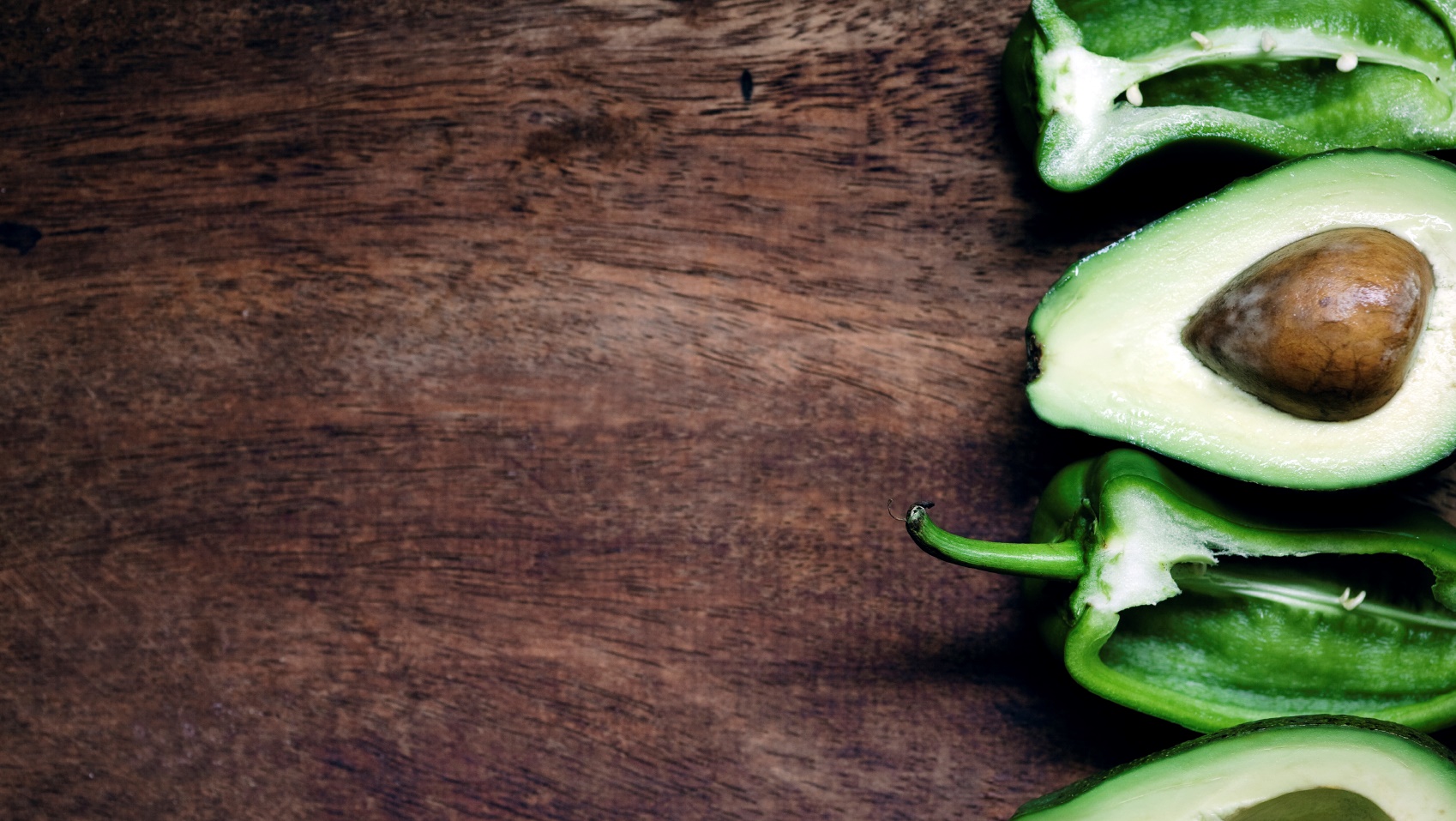 Whereas a commission agent will still be required to be the holder of a valid fidelity certificate together with the license from the Municipality, a wholesale market agent is only required to be in possession of a valid license issued by the Municipality
 
Attempting to circumvent a wholesaler being overseen and regulated by APAC
 
We have also had sight of the “Standard Operating Procedure” (SOP) – Price Discovery and Price Monitoring”, which again, is also still in draft format, under review and has not been approved by the Municipality
6
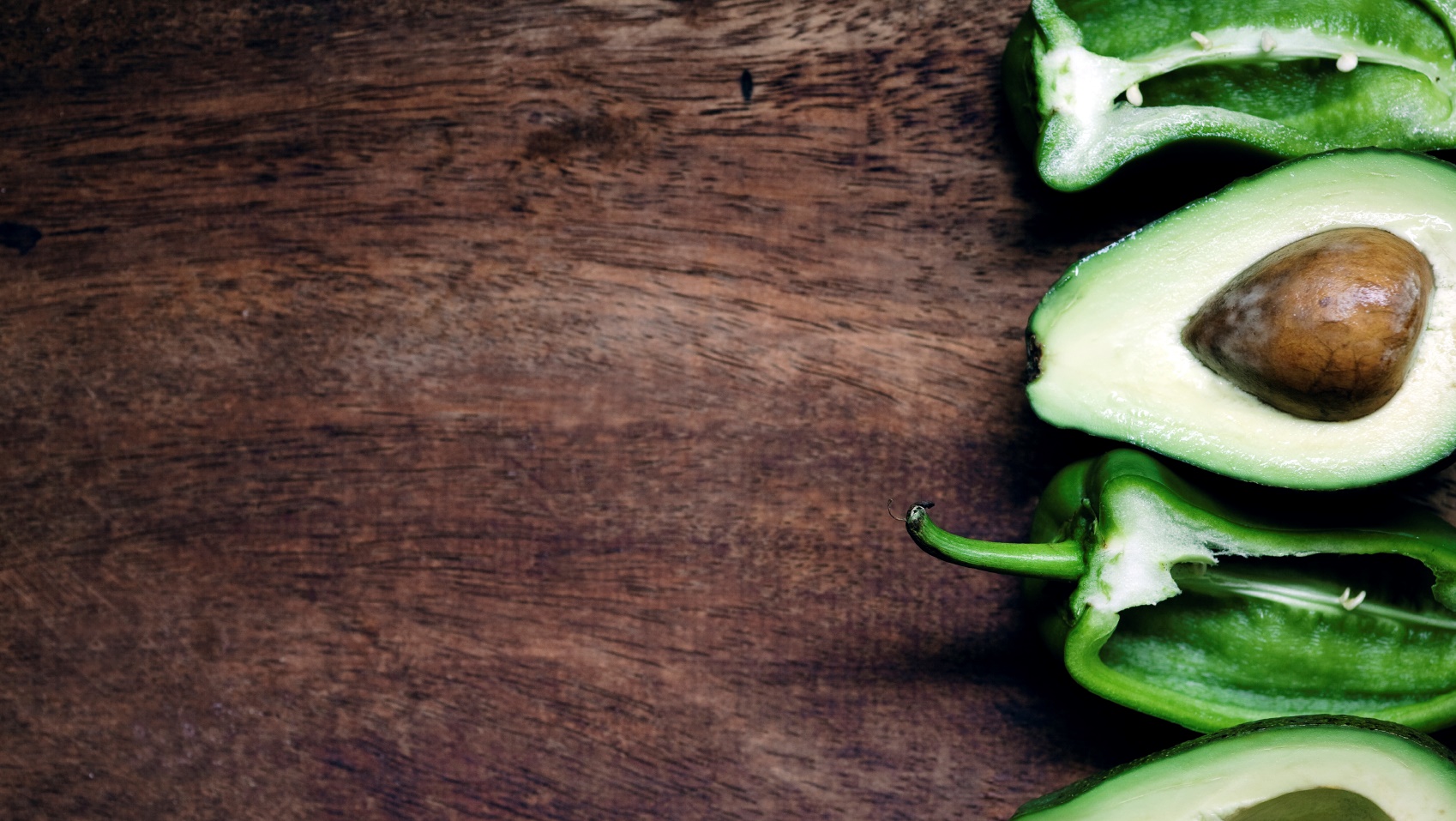 This SOP, in contradiction with the proposed By-Laws, that defines a market agent to include a commission agent and a wholesale agent under one definition 
 
This SOP distinguishes between a “market agent”, that is a commission agent required to be in possession of a valid fidelity fund certificate and a “fresh produce wholesaler” who is not required to obtain an APAC Fidelity Fund Certificate and who does not sell fresh produce on behalf of the producer
7
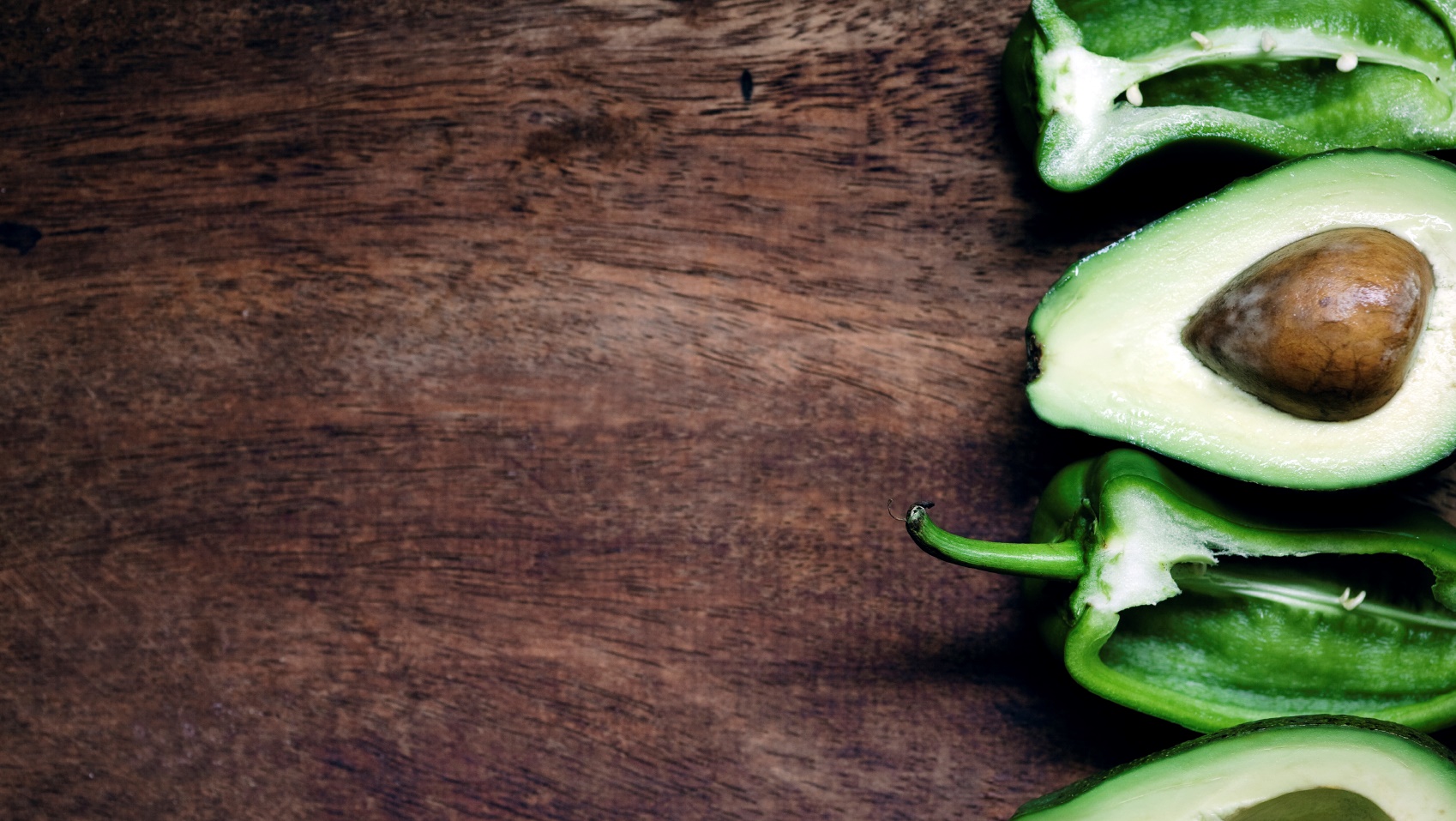 All of the above documents are still in draft format and has not been approved or promulgated and as such cannot be relied on for making decisions or appointments
 
We demanded that the Municipality immediately withdraw the decision in respect of the recent appointment of the wholesaler 
 
It is our submission that the decision was taken irregularly and is in contravention of the Municipality’s own By-Laws and policies
8
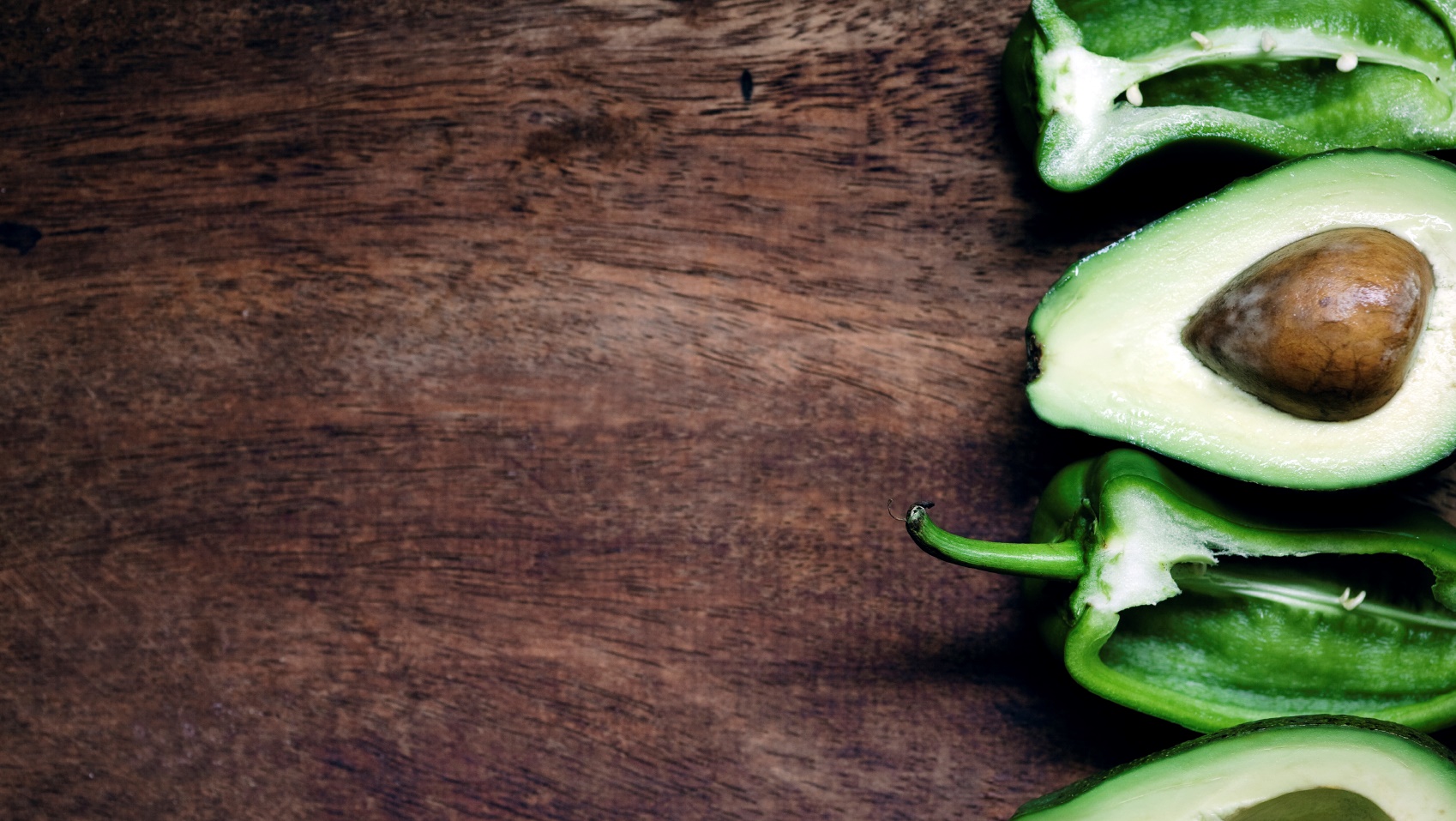 The DFPM is now discriminating against fresh produce agents by not being subjected to the application of said applicable By-Laws, policies and procedures 
 
This results that fresh produce agents are prejudiced and treated in an unjust, unfair and unreasonable manner
 
We advised that in the event that DFPM refused to withdraw the appointment, we will bring a judicial review application in terms of the Promotion of Administrative Justice Act, 2000 (“PAJA”) in order to have this decision/administrative action made by them re-considered
9
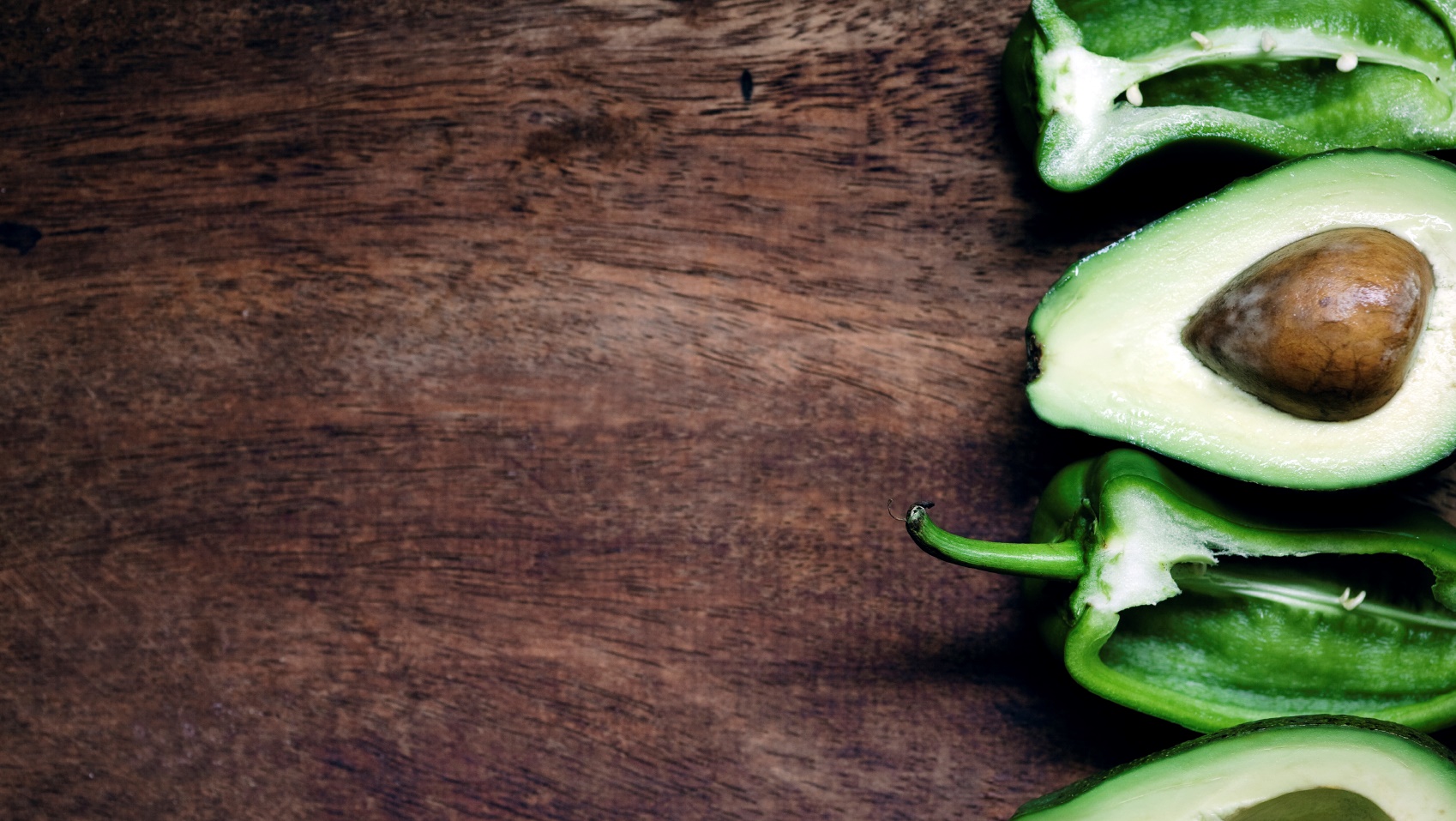 We also requested that we be provided with the following information and documentation pertaining to this decision, which is based on the concerns raised by IMASA members
 
What was the decision-making process followed by the Municipality to approve the appointment of the wholesaler?

What Public participation processes were followed?
10
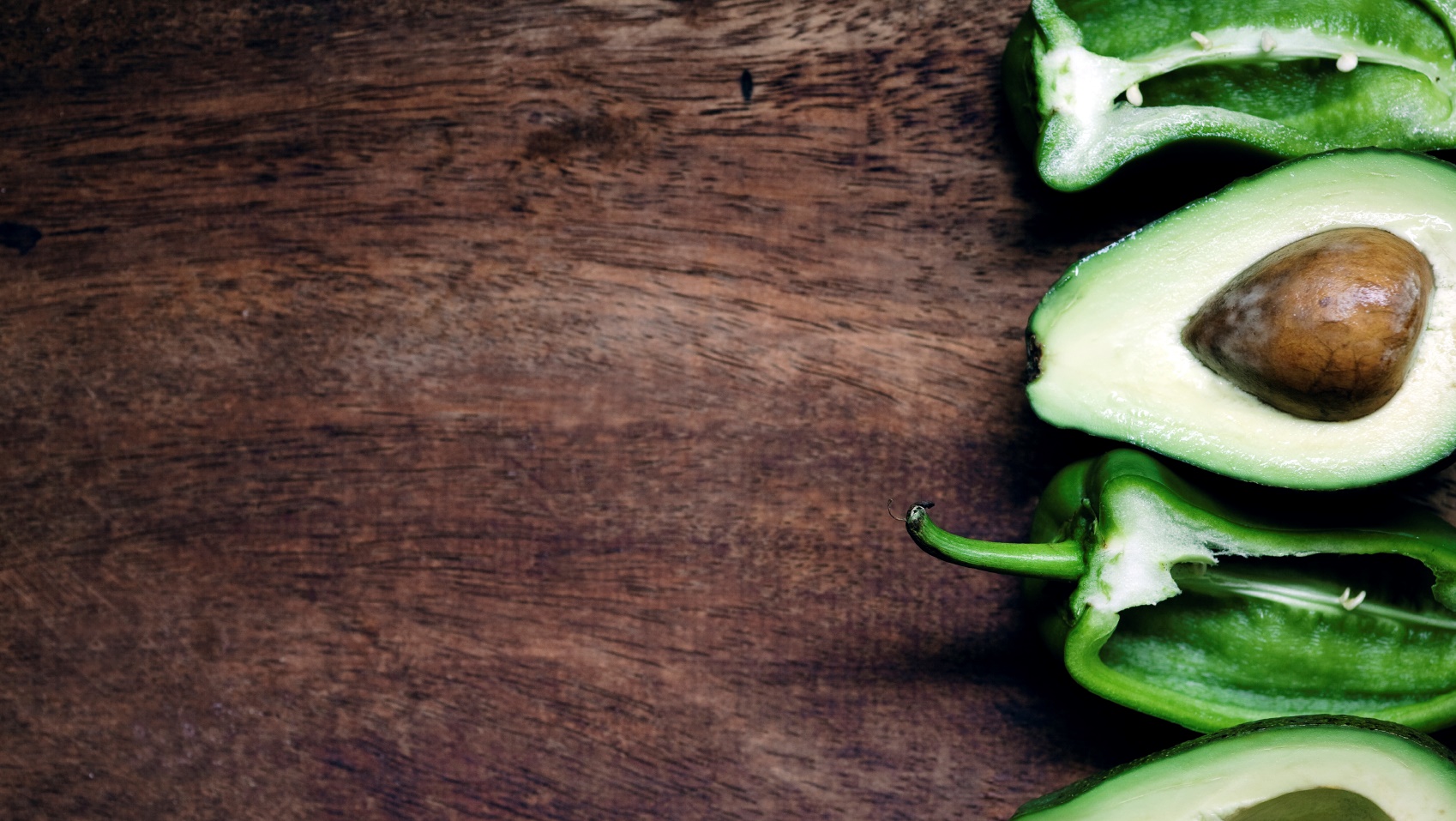 Supply us with the contract and/or agreement entered into with the wholesaler

What was the decision-making rationale in the appointment of the Market wholesaler?

The appointment and selection of staff (i.e., Market staff and agents whose licenses have been revoked due to disciplinary actions and misconduct?)
11
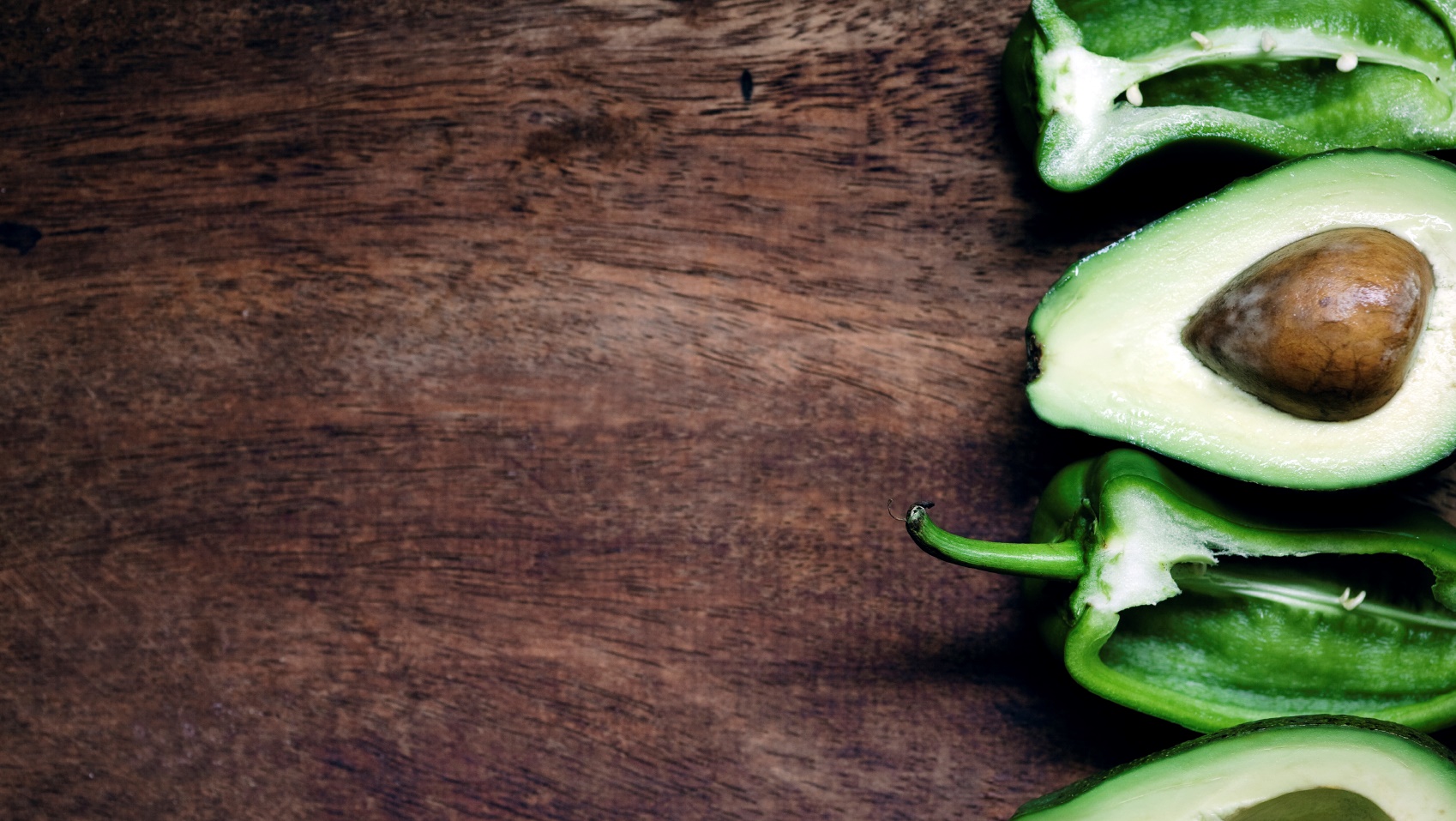 Supply us with 

the Lease agreement of the Market wholesaler

appointment letter in respect of the Market wholesaler

the cold room rental agreement in respect of the wholesaler
12
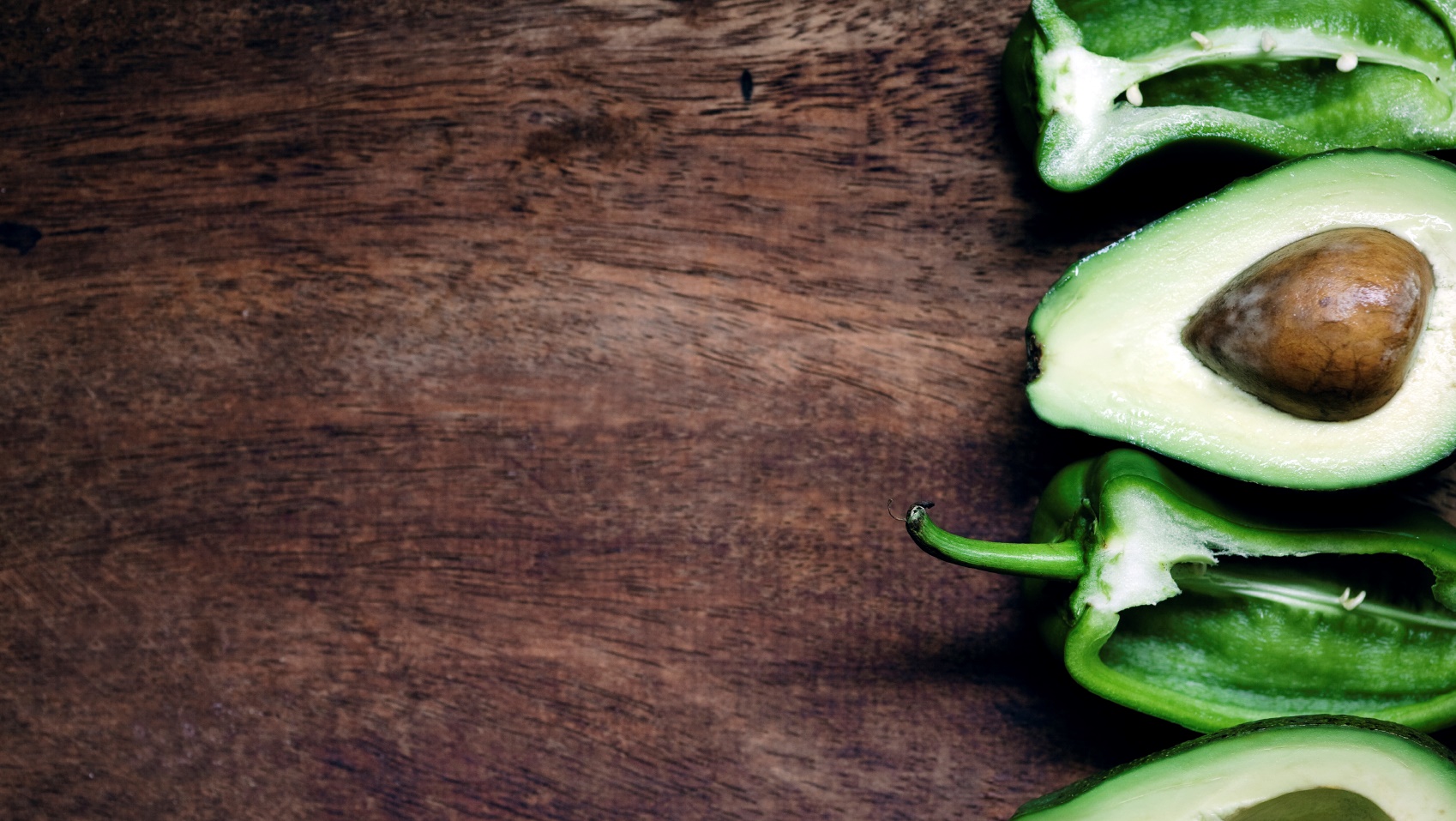 An explanation of the operating rules and procedures that will apply to this wholesaler, amongst others the following

What will the operating hours of the wholesaler be?

How is Market wholesaler operating, is it on commission or rental?

Please provide the SOP / SLA applicable to the wholesaler.
13
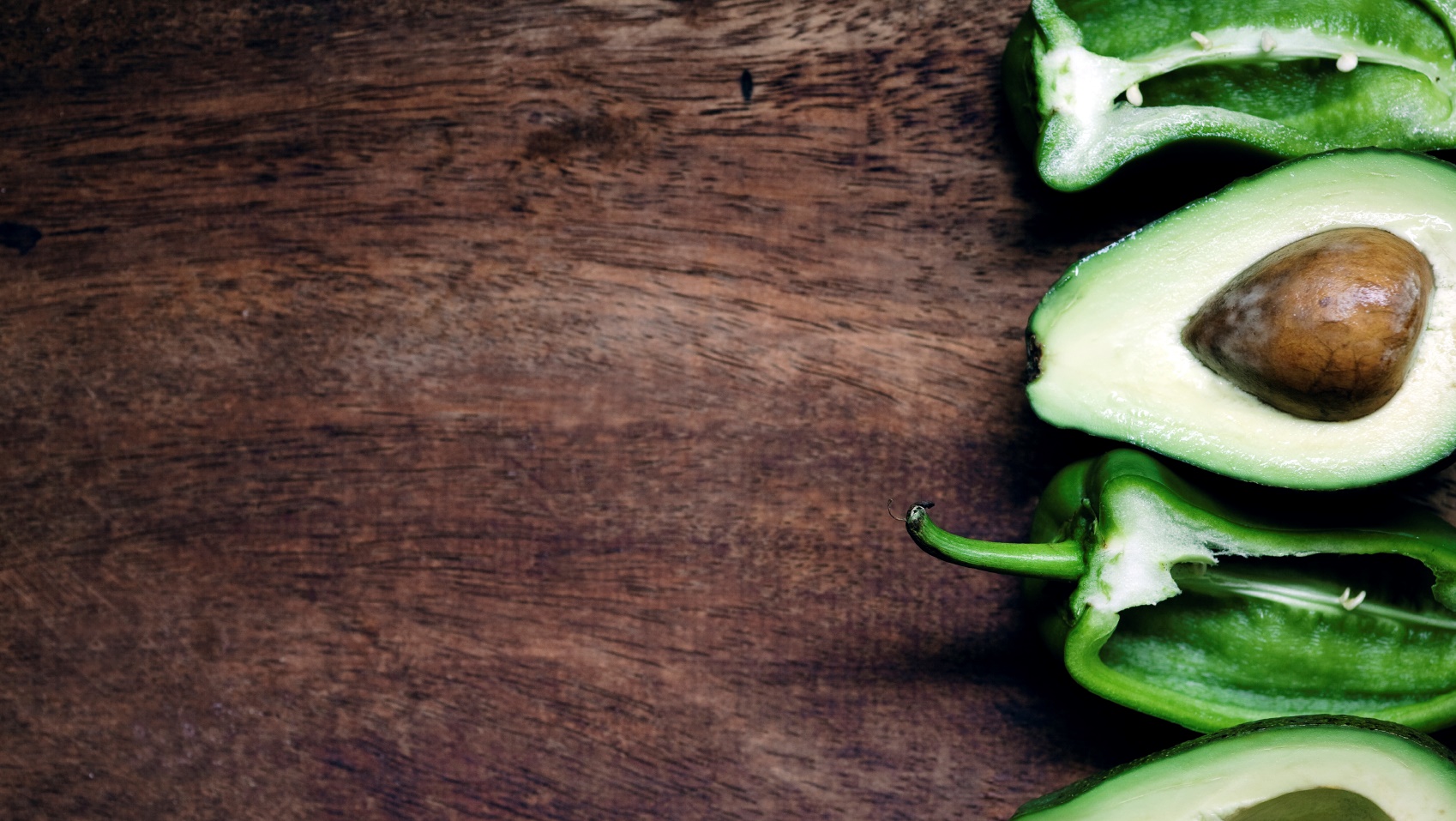 indicated that the wholesaler will be utilising the Freshmark system

will the Market wholesaler thus have access to the information of the commission agents on the Freshmark system? Allowing the wholesaler access to this information will result in a direct conflict of interest and access to privileged information

Rules applicable to Market wholesaler staff and labour.
14
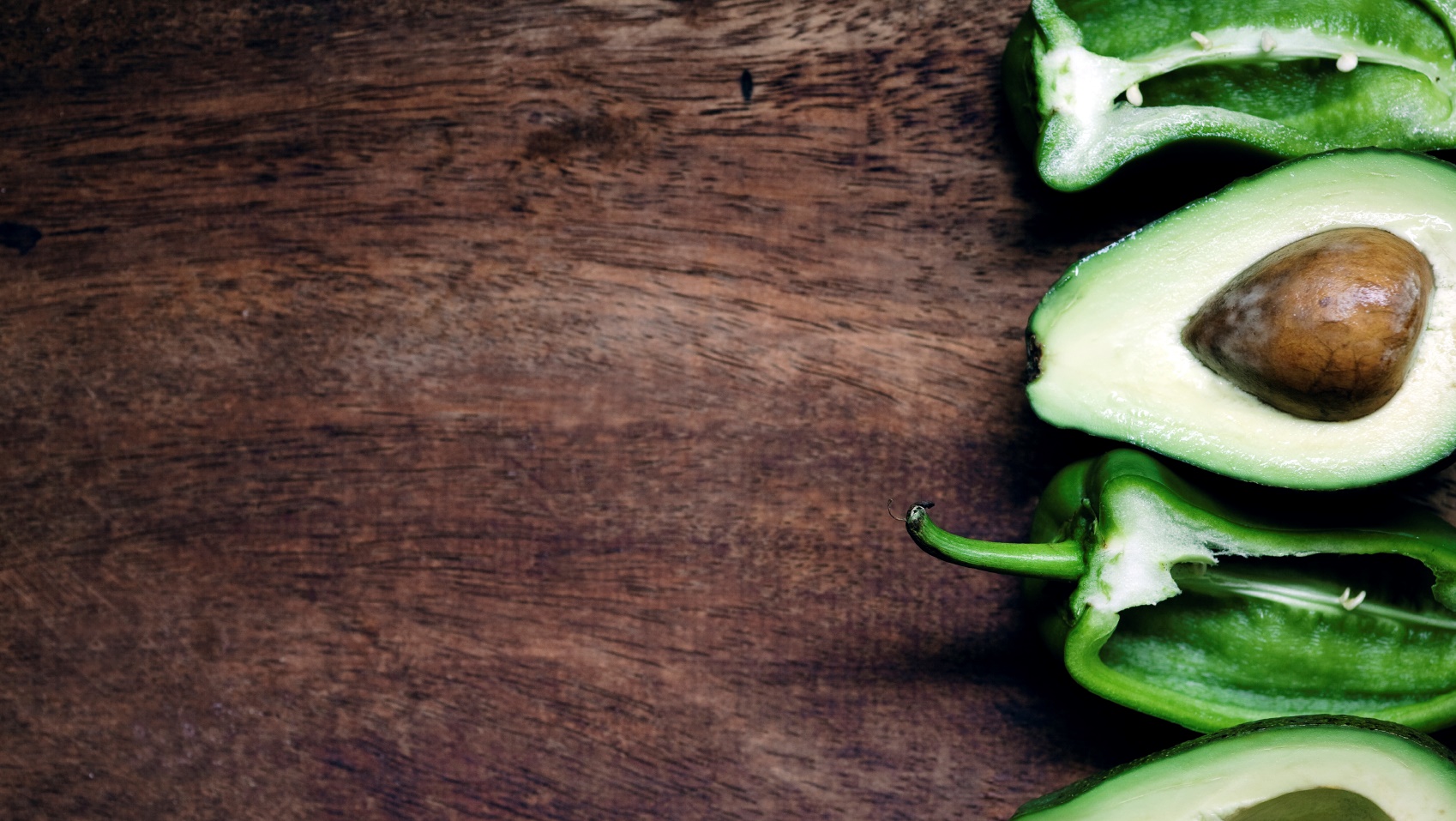 On 3 August 2022 we received a response from the Legal Department confirming that they consider our request for information Municipality with an undertaking that the status quo remains
15
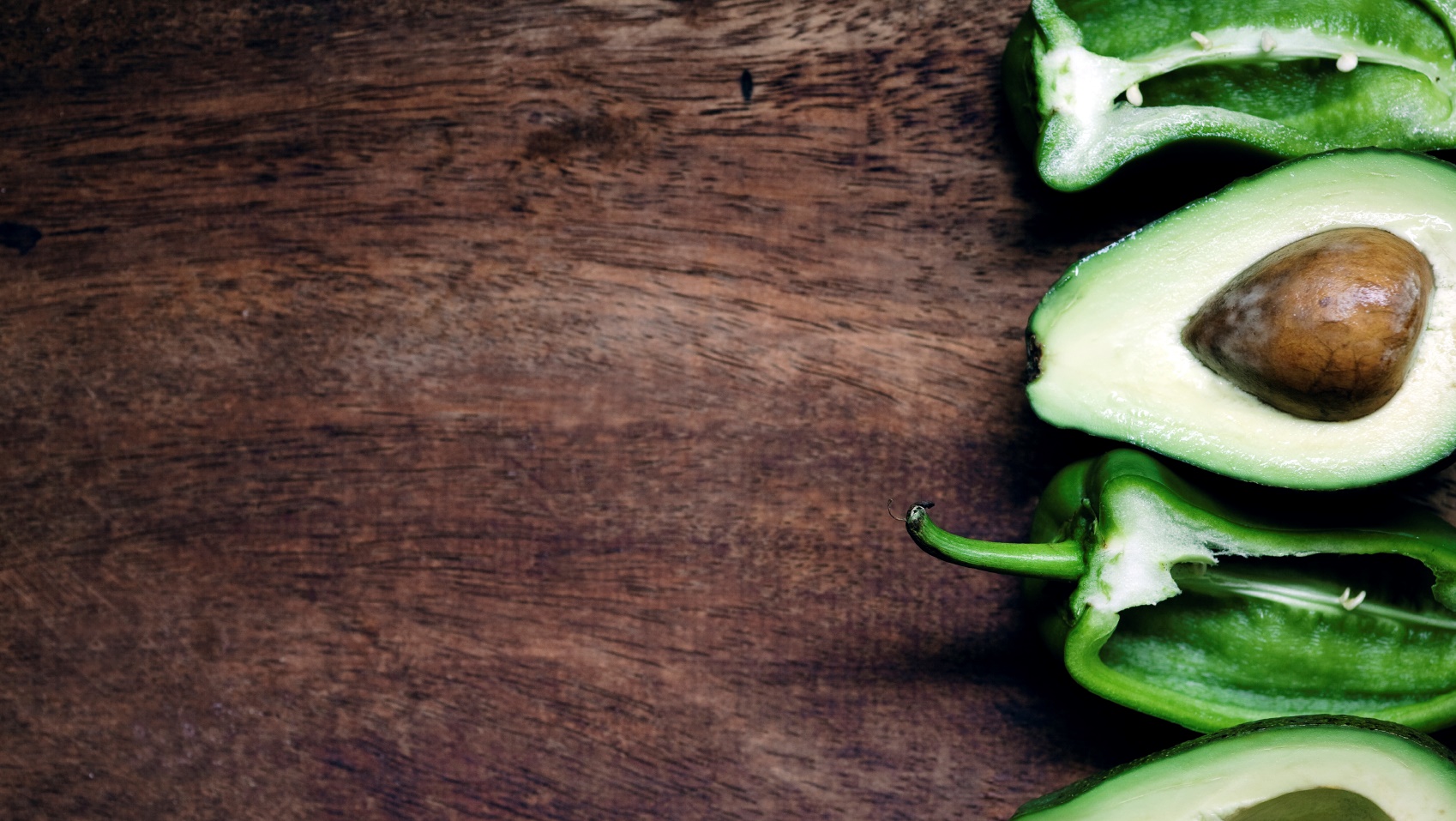 The Way Forward
 
A decision needs to be taken on whether IMASA/APAC wants to bring a review application in terms of PAJA 
 
There are a number of factors to consider:
 
Do IMASA hae the necessary locus standi to approach Court or should the application not rather come from APAC with IMASA supporting it?
Do we comply with the requirements of PAJA to be successful in such a review application?
16
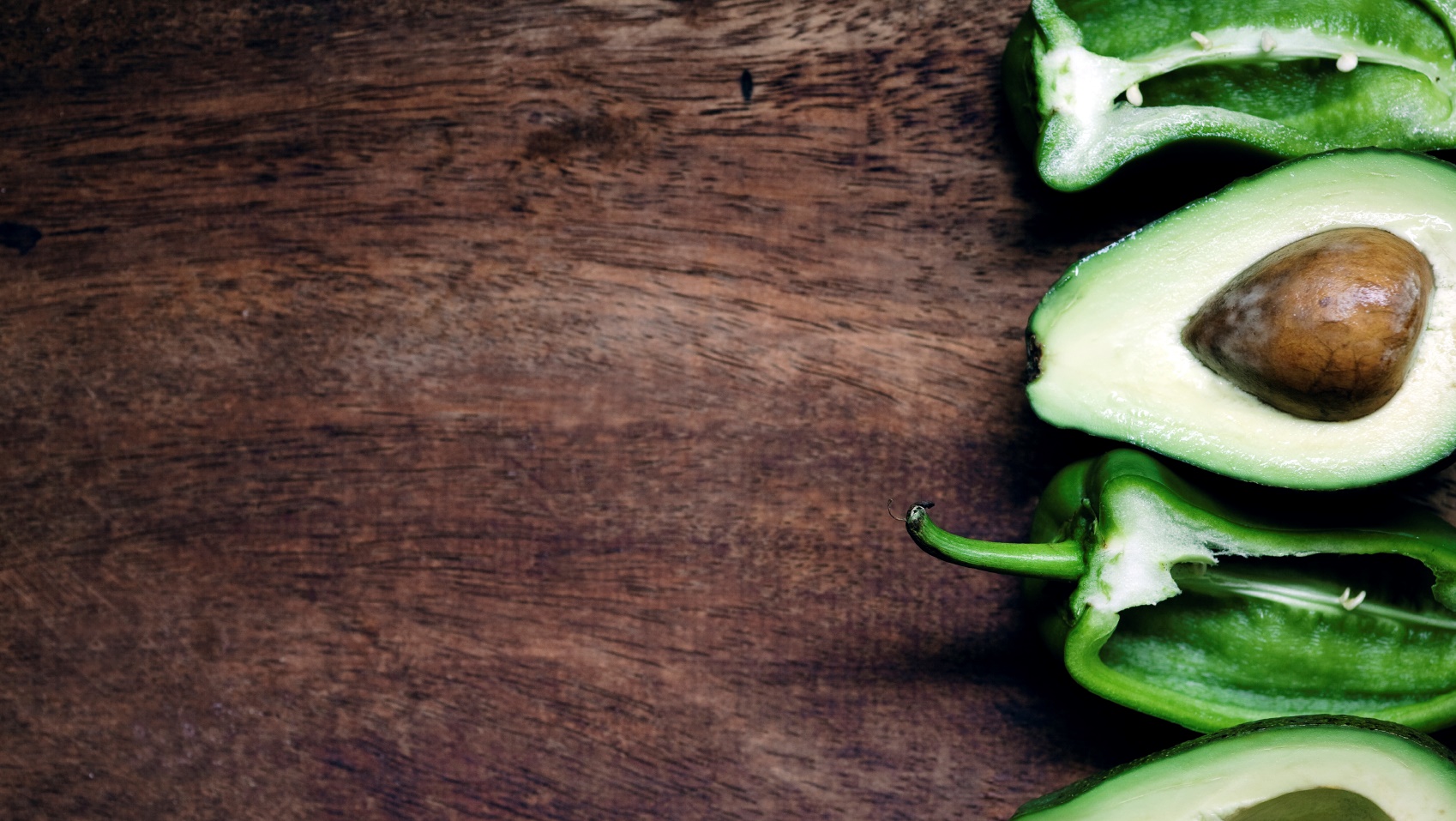 Thank you